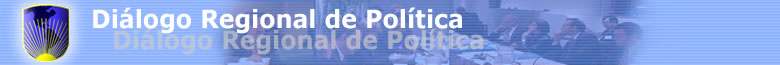 RED DE GESTIÓN Y TRANSPARENCIA DE LA POLÍTICA PÚBLICA
ESTUDIO SOBRE EXPERIENCIAS DE GESTION DE PERSONAL: MEJORES PRÁCTICAS EN LAS POLÍTICAS DE RECLUTAMIENTO, SELECCIÓN Y PROMOCION BASADAS EN EL MERITO
Caio Marini, Fundación Dom Cabral
caiomarini@fdc.org.br
Washington, Marzo de 2005
Contenido
Introducción y objetivos del estudio
Los procesos de reclutamiento y selección en el contexto de los sistemas del servicio civil: elementos de fundamentación
En busca de un marco de referencia: elementos del debate contemporáneo sobre gestión de las personas en el sector público
Breve panorama sobre el estado actual de las reformas de la administración pública y de los sistemas de servicio civil en los países seleccionados para el estudio
Las mejores prácticas
Desafíos y recomendaciones finales sobre la política de gestión de las personas en la administración pública, a modo de conclusión
1. Introdución y objetivos del estudio
CAMBIOS
CONTEXTO
ESTADO
ADMINISTRACION PÚBLICA
GESTION DE LAS PERSONAS
2. Los proceso de reclutamiento y selección en el contexto   de los sistemas de servicio civil
ESTRATEGIA
PLANEAMIENTO DE RRHH
ORGANIZACION 
DEL 
TRABAJO

Descripción de Puestos 
y
Definición de Perfiles
GESTION DEL 
EMPLEO

Incoropración
Movilidad 
Y
Retiro
GESTION DE
DESEMPEÑO

Planeamiento 
y
Evaluación
GESTION DE 
REMUNERACION
Retribución monetaria 
y no monetaria
GESTION DEL 
DESARROLLO
Promoción y carrera
y
Aprendizaje individual 
colectivo
Reclutamiento y
Selección
GESTION DE LAS RELACIONES HUMANAS Y SOCIALES

Clima Organizacional                           Relaciones del  trabajo                            Políticas Sociales
Extraído de Longo (2002)
3. Marco de referencia: las reformas de segunda generación
4. Estado actual de las reformas (AP y SC) en los países seleccionados
CHILE
Desafío de mantener el equilibrio fiscal y avanzar en la reforma gerencial
Estrategia actual:
“Estado y servicio a la ciudadanía mediante una gestión eficaz, eficiente y transparente”
Establecimiento del sistema de Alta Dirección Pública (Nuevo Acuerdo Laboral – Ley 19.882/2003)
MÉXICO
Diversas iniciativas orientadas a la elevación del patrón de GP
Estrategia actual:
Definición de la “Agenda del Buen Gobierno” basada en siete estrategias, una de ellas la del gobierno profesional
Estabelecimento de un marco legal (Ley de Abril/2003) creando el Serivicio Profesional de Carreras
BRASIL
Introducción de la reforma gerencial en 1995 (reforma constitucional, nuevos arreglos institucionales y capacitación)
Estrategia actual
Programa de optimización en el Plano de la Gestión Pública (discontinuado)
Mesa Nacional de Negociación Permanente
5. Mejores prácticas: tendencias
Perspectiva internacional: orientaciones de las reformas del SC según PUMA/OCDE:
Reducción de las diferencias de gestión de entre los sectores público y privado (Nueva Zelanda y Suecia)
Descentralización y flexibilidad de la gestión de RRHH (Nueva Zelanda, Australia y Suecia)
Cambio en el papel de los órganos centrales
Aumento de la responsabilidad y la creación de incentivos a cambio de mayor flexibilización (Islandia, Suecia, Reino Unido)
Iniciativa: SERVICIO PROFISSIONAL DE CARREIRA
País: MÉXICO
Referencia: Ley del 10 de abril de 2003
 http://www.funcionpublica.gob.mx/leyes/leyspc/lspc.htm
Tipo: POLÍTICA DE GESTION PÚBLICA
5. Mejores práticas selecionadas
5.1
Descripción: 
Establece las bases para la organización, funconamiento y desarrollo de un nuevo sistema dirigido a asegurar la igualdad de oportunidad en el acceso a la función pública con base en el mérito en beneficio de la sociedad. 
Los principios fundamentales son: legalidad, eficiencia, objetividad, calidad, imparcialidad, equidad y competencia por mérito. 
Para efectos de esta política, se considera como Servidor Público de Carrera a la persona física integrante del Servicio Profesional de Carrera en la Administración Pública Federal, que desempeña un cargo de confianza en alguna dependencia (Director General, D.G. Adjunto, Director de Área, SD. Área, Jefe de Departamento y Enlace). 
Incluye subsistemas de planeamiento de RRHH, ingreso, capacitación y certificación, desarrollo profesional, evaluación de desempeño, retiro y control.
Iniciativa: SERVICIO PROFESIONAL DE CARREIRA
País: MÉXICO
Referencia: Ley del 10 de abril de 2003
 http://www.funcionpublica.gob.mx/leyes/leyspc/lspc.htm
Tipo: POLÍTIICA DE GESTION PÚBLICA
5.1
Potencialidades: 
Substituye la antigua forma de gestión de RRHH caracterizada por el apadrinamiento, contribuyendo a la profesionalización de la función pública. 
Introduce importantes innovaciones (creación de un consejo técnico que incluye la participación de representantes externos con el papel de control social, gestión basada en competencias, etc.). 
Está sustentado por el RUSP – Registro de Servidores Públicos –, sistema de información de datos curriculares y situación patrimonial de los servidores. Se encuentra en la fase final de registro (91% de las 284 instituiciones de la Administración Pública Federal registraron aproximadamente 20 campos). 
El nuevo sistema de gestión – RHNET –  a ser implantado incluye funcionalidades de varios tipos: soluciones de estructura, descripción y evaluación de puestos, soluciones de capacitación vía web, soluciones de ingreso integrando diversas modalidad de evaluación vía web, soluciones de evaluación de desempeño 360º vía web, soluciones de certificación de capacidades vía web y soluciones de control de gestión basada en el Balanced Scorecard. 
Limitaciones: 
La nueva política no cubre, en todos los subsistemas, la totalidad  de la APF. En el caso del ingreso, apenas un universo de aproximadamente el 10% de los servidores.
Iniciativa: TRABAJAEN
País: MÉXICO
Referencia: Secretaria de la Función Pública – www.trabajaen.gob.mx
Tipo: PRÁCTICA
5.2
Descripción: 
Portal que administra información relacionada a los procesos de reclutamiento y selección y sirve como entrada única para la recepción y procesamiento de solicitudes de ingreso a los concursos públicos. Se trata de un proceso permanente de reclutamiento abierto tanto a funcionarios públicos como al público en general.
Recibe currículo de cualquier persona y publica las convocatorias de manera abierta y transparente de las vacantes disponibles en el servicio profesional de carrera de la Administración Pública Federal, facilitando la operación de reclutamiento y selección de personal. 
El nuevo proceso consiste de tres etapas. En la primera, después de publicada la convocatoria son registrados los candidatos, realizados los análisis curriculares y publicados los resultados. En la segunda, después de comprobada la conformidad de los documentos presentados por los candidatos, las postulaciones se someten a un proceso de evaluación (técnica, transversal, psicométrica y de integridad) y se publican los resultados. En la tercera etapa, los candidatos son entrevistados por el Comité de Selección, que delibera y publica los resultados. Los candidatos aprobados son inmediatamente incorporados al servicio público de carrera.
Iniciativa: TRABAJAEN
Iniciativa: TRABAJAEN
País: MÉXICO
País: MÉXICO
Referência: Secretaria da Função Pública – www.trabajaen.gob.mx
Referencia: Secretaria de la Función Pública – www.trabajaen.gob.mx
Tipo: PRÁTICA
Tipo: PRÁCTICA
5.2
Potencialidades: 
Significa importante desburocratización de los procesos de reclutamiento y selección. Da transparencia a los procesos, pues permite la visualización permanente, desde la apertura de los puestos de trabajo hasta la decisión final de incorporación. Aumenta la competitividad (relación candidato/puesto) y reduce los costos de reclutamiento y selección. Será importante instrumento de gestión del conocimiento, pues contiene el registro del perfil de competencias de los funcionarios (base de datos de talentos).
Limitaciones: 
En la práctica no asegura cobertura amplia debido al limitado acceso a internet. La mayor parte de los candidatos, además, vienen del sector público. 
En la práctica incluye apenas la provisión del Servicio Profesional de Carrera (excluye los cargos de libre provisión y de las carreras específicas de las áreas de salud, educación, seguro, etc.). Entretanto, se estudia la posibilidad de adopción de otras áreas (la SFP ha recibido demandas en este sentido)
Iniciativa: NUEVA POLITICA DE PERSONAL
País: CHILE
Referencia: Nuevo Acuerdo Laboral – Ley 19.882 de 2003
http://www.sispubli.cl/docs/Ley%2019882%20DNSC.doc
Tipo: POLÍTICA DE GESTION PÚBLICA
5.3
Descripción: estabelece las bases de un nuevo modelo de servicio civil, teniendo los siugientes objetivos:
 Modernización y profesionalización de los funcionarios
 Perfeccionamiento de la política de remuneraciones
 Establecimiento de una nueva institucionalidad para administrar la política de personal
Establecimiento de un sistema de alta dirección pública
Fueron establecidas dos prioridades:
 Sistema de Alta Gerencia Pública, volcado al perfeccionamiento de la selección de dirigientes profesionales con el objetivo de dotar al gobierno central de gerentes competentes e idóneis. El Sistema está orientado para cargos predominantemente de ejecución de políticas pública y de prestación de servicios. L selección será realizada mediante concurso público, pudiendo ser utilizada la modalidad de contratación de empresas especializadas en selección de personal. El proceso de selección será conducido por un Consejo de Alta Dirección Pública, integrado por cinco miembros designados por el Presidente de la Rep´bulica y ratificados por el Seminado. Los nuevos dirigentes tendrán tres años de mandato con la posibilidad de dos renovaciones y deberán suscribir convenios de desempeño con el ministro supervisor, con la anuencia del Ministro de Hacienda y el Secretario General de la Presidencia.
Iniciativa: NUEVA POLITICA DE PERSONAL
País: CHILE
Referencia: Nuevo Acuerdo Laboral – Ley 19.882 de 2003
http://www.sispubli.cl/docs/Ley%2019882%20DNSC.doc
Tipo: POLÍTICA DE GESTION PÚBLICA
5.3
Desarrollo de carrera, a partir de una serie de medidas dirigidas a la valorización y profesionalización del funcionariado público: incremento salarial, perfeccionamiento de los concursos, incentivo especial para el retiro voluntario, nueva política de remuneración basada en el desempeño, etc. 
Potencialidades: 
El acuerdo político aumenta las posibilidades de sustentabilidad de la nueva política. Creación de DNSC fortalece la gobernabilidad del nuevo sistema. Gestión de RRHH sobre la dependencia del Ministerio de Hacienda ayuda a la jerarquización del tema y a la integración de los instrumentos de gestión (ver limitaciones).	
Limitaciones: 
Vinculación del sistema de servicio civil del Ministerio de Hacienda puede limitar la prioridad que el tema requiere debido a la diversidad de cuestiones (agenda concurrente), subordinadas a la disponibilidad de recursos (ver potencialidades).
Existe otra dependencia gubernamental que se ocupa del tema, vinculada al Ministerio Secretaría General de la Presidencia: proyecto de reforma y modernización del Estado. La integración de las acciones de estas dependencias es vital para evitar el riesgo de fragmentación.
Iniciativa: CONSEJO DE ALTA DIRECCIÓN PÚBLICA
País: CHILE
Referência: Direção Nacional de Serviço Civil
http://www.serviciocivil.cl/
Tipo: PRÁCTICA
5.4
Descripción: 
Creado por el Art. 40º da Ley 19.882 de 2003, con el objetivo, entre otros, de conducir y regular los procesos de selección de candidatos a cargos de jefes superiores del sistema del servicio civil, incluyendo la decisión de contratación especializada, aprobación de los perfiles profesionales y la proposición de una lista (entre 3 y 5) de candidatos selecionados. Esta compuesto por cinco miembros: cuatro consejeros nominados por el Presidente de la República y ratificados por 4/7 del Senado más el Director Nacional del Servicio Civil. 
Potencialidades: 
Contribuir decisivamente al fortalecimiento de la sustentabilidad de la nueva política
Iniciativa: INSTRUMENTOS DE APOYO AL SISTEMA DE ALTA DIRECCION
País: CHILE
Referencia: Dirección Nacional del Servicio Civil
http://www.serviciocivil.cl/
Tipo: INSTRUMENTO
5.5
Descripción: 
Fueron concebidos instrumentos de apoyo para la gestión del sistema, con base en el mérito. Son ellos:
Convenios de desempeño de metas estratégicas para el trienio. 
Evaluación de Altor Dirigentes: informe de desempeño anual comunicando al superior el grado de avance y el cumplimiento de las metas.
Sistema de remuneración: aplicación de remuneración variable de acuerdo con el cumplimiento de las metas. 	
Potencialidades: 
Alinea desempeño del dirigente con el desempeño organizacional (gestión por resultados), impactando el sistema de remuneración. 
Limitaciones: 
La aplicación de los instrumentos (y de sus consecuencias) no puede limitarse a los cuadros dirigentes, corriendo el riesgo de crear resistencia frente a los demás funcionarios (que también son responsbles por el logro de los resultados.
Iniciativa: CERTIFICACION OCUPACIONAL
País: BRASIL – GoBIERNO DEL ESTADO DE BAHIA
Referência: Agencia de Certificación Educacional de la  FLEM - Fundação Luis Eduardo Magalhães 
www.certifica.org.br/
Tipo: PRÁCTICA
5.6
Descripción: 
El sistema permite el ascenso profesional de los profesores y otros profesionales de la educación, como coordinadores y dirigentes, que tienen sus competencias revalidades cada tres años. La tecnología fue adquirida al American Institutes for Research AIR. La finalidad básica es elevar el patrón de la gestión pública por medio de la certificación de dirigentes y servidores, teniendo como referencia un conjunto de competencias necesarias para el ejercicio de sus actividades profesionales. Esos servidores podrán obtener un ascenso profesional y salarial, por cada certificación y recertificación realizadas con éxito. 
Buscando la legitimición del proceso, existe la Cámara de Certificación que tiene carácter consultivo y deliberativo y está constituida por especialistas escogidos entre personas de notoria capacidad profesional y reconocida idoneidad moral. La Cámara valida los procedimientos, la calidad, la coherencia y la precisión del proceso de Certificación, siendo soberana en sus decisiones.
Iniciativa: CERTIFICACION OCUPACIONAL
País: BRASIL – GoBIERNO DEL ESTADO DE BAHIA
Referência: Agencia de Certificación Educacional de la  FLEM - Fundação Luis Eduardo Magalhães 
www.certifica.org.br/
Tipo: PRÁCTICA
5.6
Descripción: 
El proceso ya fue aplicado a un universo de 7.217 dirigentes de la red escolar de Bahía, siendo 2.484 certificados. De los 6.224 profesores, 1.421 fueron certificados. Otros estados brasileros están mostrando interés de participar de este proceso. 
El próximo paso consiste en ampliar la aplicación del concepto a los profesionales que ocupan cargos gerenciales. 
Potencialidades: 
El proceso contribuye al desarrollo de competencias, creando restricciones para el nombramiento político de profesionales no calificados. 
El proyecto está obteniendo reconocimiento nacional e internacional.
5.7
Descripción: 
El diagnóstico realizado por el nuevo gobierno señalaba el agravamiento del cuadro fiscal además de la fuerte cultura burocrática dominante.
El primer año estuvo marcado por una reforma en el diseño del aparato público y por la elaboración de una nueva estrategia gubernamental buscando establecer las bases para un nuevo proceso de desarrollo sustentable. Dentro de los proyectos del Plan Plurianual se destacaba el Choque de Gestión. 
El proyecto tiene como objetivo aumentar la efectividad de la administración pública del Estado. Está organizado a partir de dos abordajes, uno de carácter emergencial (mejora de la eficiencia de los gastos y reducción de los costos) y otro de carácter estructural (innovación gerencial), buscando establecer un nuevo modelo de gestión orientado a resultados. El modelo conceptual está orientado a una revitalización del sector público, a partir de dos perspectivas:
5.7
Descripción: 
El establecimiento de un nuevo arreglo institucional con su respectivo modelo de gestión orientado a resultados que tienen como base la evaluación de desempeño institucional que será realizada a partir de la celebración de Acuerdos de Resultados. Incluye, además, formas innovadoras de relacionamiento del sector pública con el sector privado, lucrativo  y no lucrativo, a través de las Alianzas Público Privado. 
El establecimiento de un nuevo patrón de gestión de las personas, a partir del fortalecimiento de la capacitacion y de la formulación de una nueva política de recursos humanos que enfatiza la evaluación de desempeño. La Evaluación de Desempeño Individual es un proceso que busca el análisis continuo del desempeño de los servidores, teniendo en cuenta sus responsabilidades, actividades y tareas a ellos atribuidas. Tiene por finalidad establecer la aptitud y capacidad de los servidores para el desempeño de las atribuciones del cargo por ellos ocupados, posibilitando un medio de aprendizaje que conduzca al crecimiento personal y profesional, estimulando la reflexión y la concientización sobre el papel que cada uno representa dentro del contexto organizacional.
5.7
Potencialidades: 
Emerge en un contexto de crisis del Estado, pero no se limita simplemente al tema del ajuste fiscal. Combina medidas de racionalización con medidas de transformación del patrón de gestión. Coloca la cuestión de la gestión como instrumento del nuevo modelo de desarrollo del Estado. Innova al introducir en la gestión por resultados las dimensiones institucional e individual, con posibilidades de adopción de mecanismo de remuneración variable en función de los resultados obtenidos. 
Limitaciones:
La celebración de acuerdos por resultados, lo que limita el éxito de la reforma. 
En la evaluación de desempeño de los servidores no fue considerada la perspectiva de la evaluación por equipos (solamente individual).
5.8
Descripción: 
Creada en el año 2000 por Medida Provisoria y gerenciada por el Ministerio de Planeamiento, Presupuesto y Gestión, la Comisión Técnica es un instrumento de gestión de RRHH aplicable al ámbito del Poder Ejecutivo Federal, que estimula (y recompensa), el desempeño técnico, caracterizando lo que, en la literatura especializada (y en las prácticas empresarias), se denomina carrera en Y. En ausencia de un instrumento de esta naturaleza, las personas son tentadas a asumir funciones de dirección, como forma de aumentar su remuneración. La consecuencia es que, en muchos casos, las organizaciones pierden capacidad técnica, sin necesariamente ganar capacidad gerencial. 
Las Comisiones Técnicas se destinan exclusivamente a ocupantes de cargos efectivos que no han sido estructurados en carreras. Existen 8703 Comisiones Técnicas, cuyos niveles y valores varian en cerca de 15 niveles. El proceso es realizado de forma gradual, y solamente podrán ocurrir los ascensos después de verificarse la disponibilidad de prespuesto para cada ejercicio y de realizada la evaluación de cada puesto de trabajo existente en el órgano o la entidad, de acuerdo a los criterios dispuestos en el Decreto. Por su naturaleza, las Comisiones Técnicas no se incorporan a jubilaciones y pensiones.
5.8
Potencialidades: 
Estímulo al desarrollo de las actividades técnicas, contribuyendo al fortalecimiento institucional. Disminuye el éxodo para funciones gerenciales. Alineado con los principios de la gestión por resultados. 
Limitaciones: 
Riesgo de inadecuada aplicación puede comprometer el concepto. Las Comisiones Técnicas no pueden ser confundidas con mecanismos de reajuste salarial ni ser aplicadas linealmente a la masa salarial. Los niveles deben ser compatible con la complejidad de la tarea y debe haber evaluación permanente.
6. Desafíos y recomendaciones finales
Necesidad de reorientar las reformas para alcanzar los objetivos de desarrollo va a exigir la revisión de los modelos de gestión pública y, como consecuencia, el perfil de las competencias. 
Las reformas de los sistemas de servicio civil deberán incorporar el conjunto de atributos del nuevo mundo del trabajo y destacar el papel estratégico de la gestión de las personas para alcanzar los resultados, colocando como desafío los resultados organizacionales.
Premisas para la formulación de una política de gestión de las personas
El conocimiento es el factor clave para el éxito de toda organización moderna. Así, una política y un modelo de gestión de RRHH deberán estar orientados a motivar los procesos de creación, diseminación y gestión del conocimiento de toda la Administración Pública. 
La Gestión de RRHH es un instrumento básico e inseparable de la estrategia gubernamental. El logro de los objetivos económicos y sociales del Estado dependerá de la calidad de las personas que conforman la administración pública. 
La Gestión de RRHH es un importante instrumento de modernización del Estado y deberá estar alineada con las demás políticas gubernamentales. 
El modelo de Gestión de RRHH deberá ser estructura en red, lo que significa la necesidad de desarrollar las capacidades de integración y articulación, evitando visiones fragmentadas.
Directrices para la Gestión de las Personas
Reconocer a la persona en cuanto profesional, valorizando la competencia esencial, avalada por los resultados alcanzados, propiciando oportunidades de crecimiento. 
Propiciar a la persona, en cuanto integrante de la administración pública, un clima que valorice el compromiso, estimule la creatividad, la innovación, la cooperación, el trabajo en equipo, fortaleciendo la comunicación en todos los niveles.
Reconocer el carácter, integridad y motivación como valores fundamentales para la administración gubernamental. 
Potenciar a las personas por medio de programas en las áreas de educación, desarrollo personal y profesional, direccionados a la obtención del perfil deseado y resultados concretos para la organización.
Establecer el direccionamiento estratégico, mediante un proceso participativo, orientado a la mejora de los servicios al ciudadano.
Concebir un sistema de monitoreo y descentralización de las acciones de gestión de las personas para las organizaciones, transfiriendo a los líderes el efectivo gerenciamiento de sus equipos. 
Invertir en evaluación sistemática de calidad y productividad de las personas y sus contribuciones para mejorar los resultados del área.
Reducir diferencias entre mercados de trabajo, buscando asegurar la atracción y manteniemiento de talentos en la administración pública.
Recomendaciones específicas para los procesos de reclutamiento, selección y promoción
Utilizar métodos de reclutamiento y selección basados en los principios del mérito y la igualdad de oportunidades, que aseguren, al mismo tiemo, la incorporación del mejor potencial humano y técnico disponible. 
Seleccionar adecuadamente con una perspectiva orientada al futuro y no solamente basada en las necesidades de corto plazo. 
Incentivar la incorporación de personas con alta capacidad de aprendizaje y movilidad. 
Tener en consideración que el reclutamiento, muchas veces, es invertido, pues los mejores pueden dejar la organización.
Evaluar y promover profesionalmente teniendo en consideración la integridad, el carácter y la motivación y no sólo la capacidad, el conocimiento y la experiencia. 
Proporcionar a los nuevos servidores incorporados orientaciones que los ayuden en la etapa de integración a los puestos de trabajo.
Repensar la política de remuneraciones que deberá tener en cuenta las especificidades de cada unidad de la administración pública y deberá estar basada en competencias y desempeño.
Utilizar la estrategia probatoria como mecanismo efectivo de evaluación de las capacidades y potencial de aprendizaje. 
Vincular la identificación de necesidades de capacitación con la agenda estratégica gubernamental y con el modelo de gestión. 
Evaluar los impactos de la capacitación sobre los resultados de la agenda estratégica.
Construir bases de conocimiento, utilizando los recursos informáticos, de manera de identificar talentos.
Estimular procesos de desarrollo de dirigentes, incluyendo programas de formación de sustitutos.
Desarrollar mecanismos innovadores de evaluación de desempeño orientados al desarrollo de las personas y de las organizaciones (evaluación por equipos, evaluación 360º, etc).
Sistematizar y evaluar el clima organizacional en el ámbito de la administración pública. Perseguir un elevado grado de satisfacción de las personas se deberá constituir en meta fundamental de cada unidad organizacional.
Dar transparencia a las prácticas de la política de gestión de RRHH.